Mental/Behavioral Health Resources for the Drought Aftermath
Roberta Schweitzer, PhD, RN
Basic Webinar Instructions
Resource handout
Need speakers or headphones to hear the presentation
Meeting > Manage My Settings > My Connection Speed
Dial-up not recommended
Questions about presentation – type into chat window and hit send icon, and they’ll be addressed at the end.
Captioning pod
Problems: use chat window or email cookke@purdue.edu  
4 quick survey questions
Session recorded and archived with PowerPoint file at www.agrability.org  Online Training link
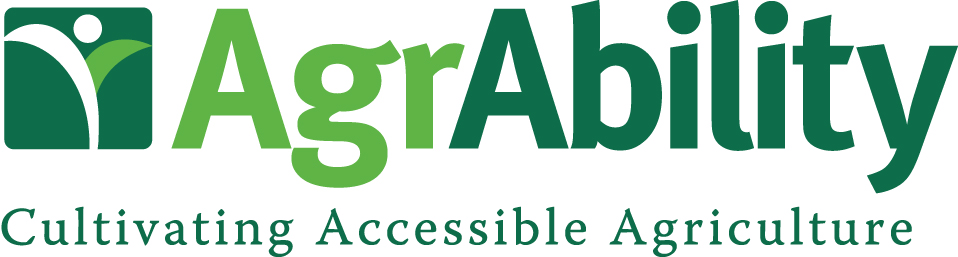 AgrAbility: USDA-sponsored program that assists farmers, ranchers, and other agricultural workers with disabilities.
Partners land grant universities with disability services organizations
Currently 23 projects covering 25 states
National AgrAbility Project: Led by Purdue’s Breaking New Ground Resource Center 
More information available at www.agrability.org
Overview
Identify mental health difficulties likely to be encountered in stressed farmers
Recognize the signs associated with stress, anxiety and depression in order to assess severity of distress 
Use appropriate responses when interacting with members of a farm family
Identify resources for referral assistance and more information
Mental Health First Aid training opportunities for AgrAbility & Extension professionals 	(www.mentalhealthfirstaid.org)
What is Stress?
Blocked, chaotic energy
Stress can occur suddenly
Combine on fire and burns up in middle of harvest
Stress can build up short term 
One thing after another goes wrong in a single day
Can also build up over a period of time
When situations begin to pile up, farm life becomes more & more stressful 
Too much stress = negative outcomes
Key to prevent problems - Identify stressors, recognize symptoms and manage stress early
Stress and Farming Background
Ranks in top 10 most stressful occupations in US  (NIOSH survey)
Same stressors as non-farm families, plus…
Farm-specific worries that affect stress levels
Rising expenses & low prices
Concerns about farm finances, debt loads
Machinery breakdown
Bad weather – variability or natural disasters
Weather-related crop loss
Delay in planting/harvest
Time pressures & long work hour
Handling dangerous pesticides
Farm viability 
Overall unpredictability & lack of control
Add ‘Additional Drought Stress’
An extended event without a single moment of impact
Anxiety builds over time, becoming chronic, making it less noticeable to family & others
Pile-up of stress continues to intensify
Not seen as serious compared to a tornado, etc., since damage is less visible 
But, impact may be worse for already stressed farm families & communities
Feeling “out of control” of life
Using “Drought-Stressed Farmer Management Model”
Farmers put large amount of thought and planning into crop management each season
Ground prep, seed types, planting parameters, harvesting, & financial aspects, etc.
Farmers need to put more time into taking care of themselves as an integral part of the operation
“Drought-Stressed Farmer Management Model”
Hit by the storm

The foggy middle

On firm ground

Calm in the storm – Coping with the stresses of life
‘Drought-Stressed Farmer  Management Model”
First stage - “Hit by the Storm”
Drought enters as part of farmer’s already stressful life
Point at which farmer comes face-to-face with realization that his life has been changed
Feelings include shock & disbelief, rage & panic
May begin to experience sense of loss – of lifestyle, identity
Feel vulnerable – unhealthy copy styles used
Early Warning Signs of Stress Overload
See signs/symptoms when a family may need help
Can be observed by others around them
Changes in routine
Care of livestock/crops declines
Increase in physical illness
Increase in farm/ranch accidents
Appearance of farmstead declines
Children show signs of stress
Signs of Chronic Prolonged Stress
Physical
Headaches
Ulcers
Backaches
Eating irregularities
Sleep disturbances
Exhaustion 
Frequent sickness
Signs of Chronic Prolonged Stress
Emotional
Sadness 
Depression
Bitterness
Anger
Anxiety 
Loss of spirit
Loss of humor
Signs of Chronic Prolonged Stress
Behavioral
Irritability
Backbiting
Acting out
Withdrawal
Passive-Aggressiveness
Alcoholism
Violence
Signs of Chronic Prolonged Stress
Cognitive
Memory loss
Lack of concentration
Inability to make decisions
Self-Esteem
“I’m a failure”
“I blew it”
“Why can’t I…?”
‘Drought-Stressed Farmer Management Model’
Second Stage – “The Foggy Middle”
A stage of confusion with feelings of emptiness and chaos. One day hopeful, the next hopeless. Nothing makes sense.
Can be longest, most uncomfortable, most confusing stage
Crisis forces farmer to look at his life from a new perspective, question beliefs, & view relationships with family, friends & the world in new light
Assessing  for Depression or Suicidal Intent
Can be high risk time for assessing the farmer’s emotional status
Greater the number of signs/symptoms a farm family experiences the greater your concern should be
If exhibiting the signs of depression or suicidal intent, you need to connect them with professional help as soon as possible
All cries for help should be taken seriously
Signs of Depression
Appearance
Unhappy feelings
Negative thoughts
Reduced activity and pleasure in usual activities
People problems
Physical problems
Guilt & low self esteem
Warning Signs of Suicidal Intent
Suicide can be a final desperate response to intolerable stress 
Heightened anxiety and/or panic attacks
Withdrawal or isolation
Helplessness and Hopelessness
Alcohol abuse
Previous suicidal attempt history
Suicidal plan
Cries for help
Talk about suicide
Ask if person is suicidal if they are exhibiting some of these symptoms
Suicide Warning Signs
IS PATH WARM ?
Ideation
Substance abuse

Purposelessness
Anxiety
Trapped
Hopelessness

Withdrawal
Anger
Recklessness
Mood Changes
Signs of Suicide: What to Say and Do if Signs Present
What to say
Always assume person still wants to live or they wouldn’t be talking to you
“You don’t have to handle this alone – I will support you”.

What to do
Praise for sharing feelings & encourage to continue reaching out for help
Call crisis line or local resource to get support
Facts About Suicide
Suicide completion higher in farmers than other professions – twice the general population in the Midwest
Suicide is preventable
Want to live, but unable to see alternatives to their problems at that moment
Most give warning signs of their intentions but others may be unaware of them or unsure what to do about them
Talking about suicide doesn’t make someone suicidal
Key Staff Communication Resources
Active listening
Most important communication skill, especially with people who are distressed or in crisis
Listening is not a passive process – takes time & energy
Reflect back to person
Empathic response leads - examples
	So you feel…
Key Staff Barriers
“Communications Busters”
Ways Communication can break down between the messenger and the receiver
Interrupting 
Ignoring
Judging
Blaming
Stating opinion as fact
Insulting/name calling
Responses with Farm Families
Use same communication techniques with family members to check for cues to depression or suicidal ideation – in all family members as needed

Example
“This must be really stressful for you right now. This is a normal reaction to this abnormal event. They may  be able to give you some insight on how to deal with this”
Making a Sensitive Referral
Farmers & their families pride themselves on their independence, self-reliance and resiliency in the face of hardship
Makes it difficult for them to reach out
If on a crisis line you can help by saying “where the person is at” ; if they shy away talk about how they can help
Referral Source for Support
Crisis counseling
 Phone hotlines, online
ER in local or regional hospital
Crisis counselor, MD, ANP, MSW, local physician
Local clergy
Local mental health counselors
Referrals for information
Sources for information, education, legislation and research on mental health issues
Mental Health Association
National Alliance on Mental Illness
NIMH
Resources on www.agrability.org 
Journal of Agromedicine article by Schweitzer, Deboy, Jones & Field, April, 2011, AgrAbility project resources
Drought-stressed Farmer Management Model
“Remembering Neighbors”
Without a sense of caring, there can be no community – neighbors helping neighbors
Sit & talk with neighbor over a cup of coffee and listen
Take a list of resources to someone that might be helpful in a specific situation
Drought-stressed Farmer Management Model
“Calm in the Storm: Coping with Stresses of Life”

Learn new strategies for managing stress before another crisis occurs
Spend time with family, friends, and community
Care for the Caregiver
For Professionals working with AgrAbility, Extension, etc.
Listening to farmer’s stories of stress, anxiety, and frustration can be difficult– even counselors can be affected by clients’ emotional pain
Take care of yourself so you can continue too help others without burnout
Update your own stress management skills
MENTAL HEALTH FIRST AID
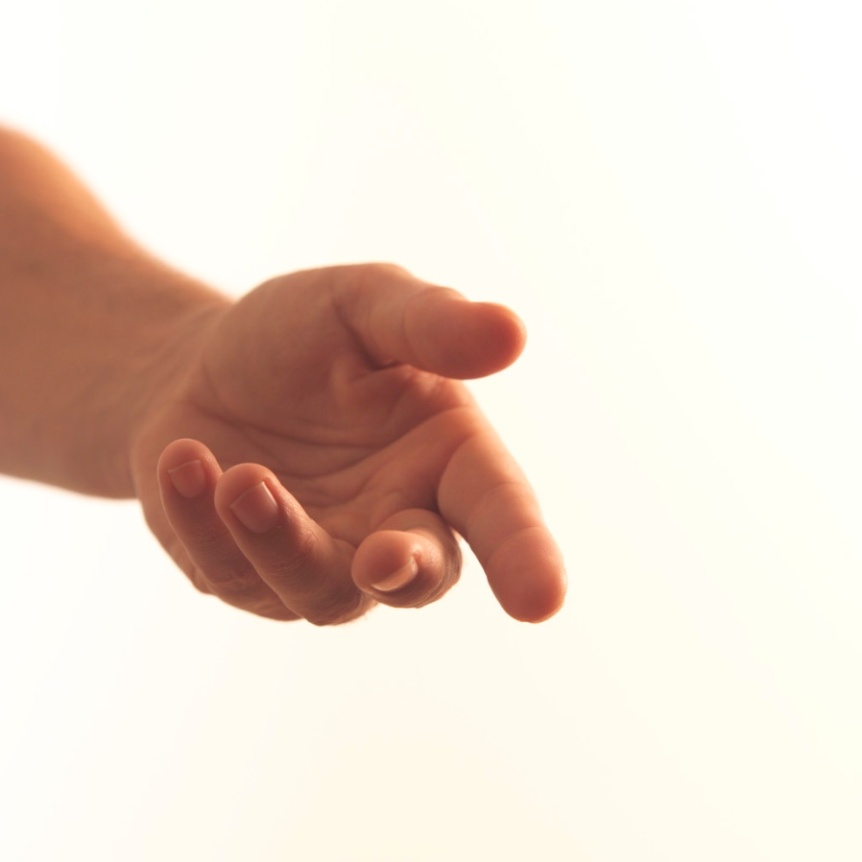 A Collaborative Partnership  of 
National Council for Community Behavioral Healthcare, 
Maryland State Department of Mental Hygiene and Missouri Department of Mental Health
Mental Health First Aid
The help provided to a person developing a mental health problem or experiencing a crisis until professional treatment is                    received or the crisis resolves.
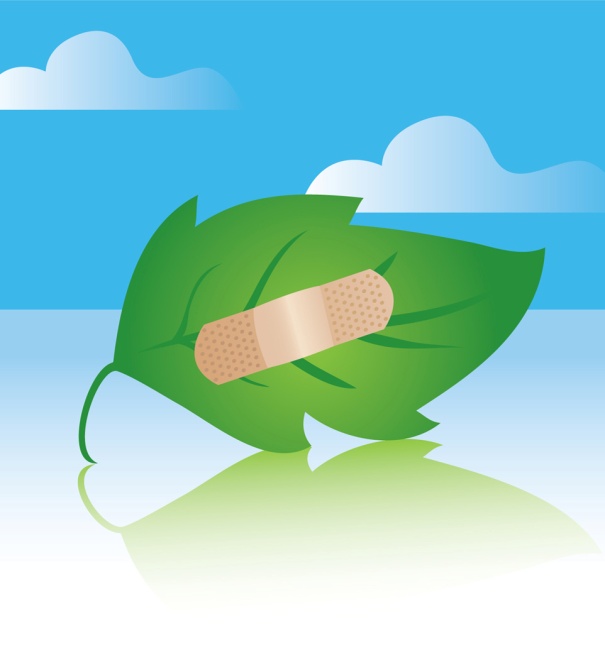 Mental Health First Aid
Created in Australia in 2001 
Auspiced at the University of Melbourne
Expanded to more than 14 countries:  Cambodia, Canada, England, Finland, Hong Kong, Japan, New Zealand, Northern Ireland, Scotland, Singapore, South Africa, Thailand, and Wales
Piloted in the U.S. in 2008
12 hours of instruction
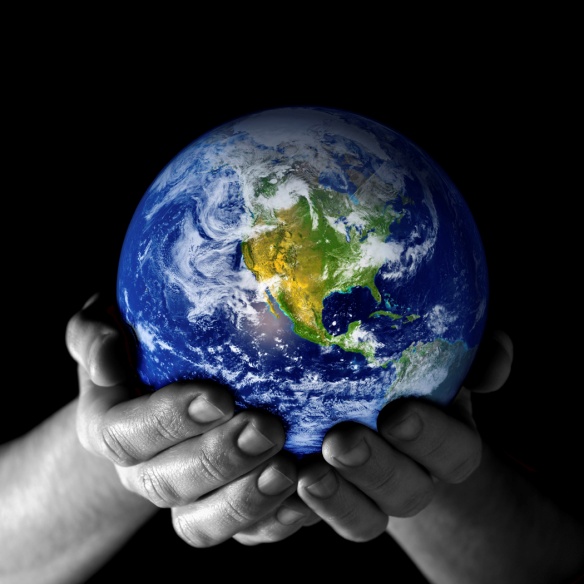 Evidenced Effectiveness
Four published randomized control trials and a qualitative study (in Australia)
Increases mental health literacy
Expands individuals’ knowledge of how to help someone in crisis
Connects individuals to needed services 
Reduces stigma
Vision for MHFA in U.S.
Mental Health First Aid will be as commonplace in 15 years as CPR and First-Aid are today.
Key Audiences
Hospitals and Health Centers
Employers
Faith communities
Schools 
Law Enforcement / Justice
Nursing home staff
Families and caring citizens
Key Professions
Mental Health Authorities
Policymakers
Additional Information
www.MentalHealthFirstAid.org 

Roberta Schweitzer
roschwei@comcast.net

Susan Partain
National Council for Community Behavioral Healthcare
SusanP@theNationalCouncil.org 
(202) 684-7457 ext. 232